224장 정한 물로 우리 죄를
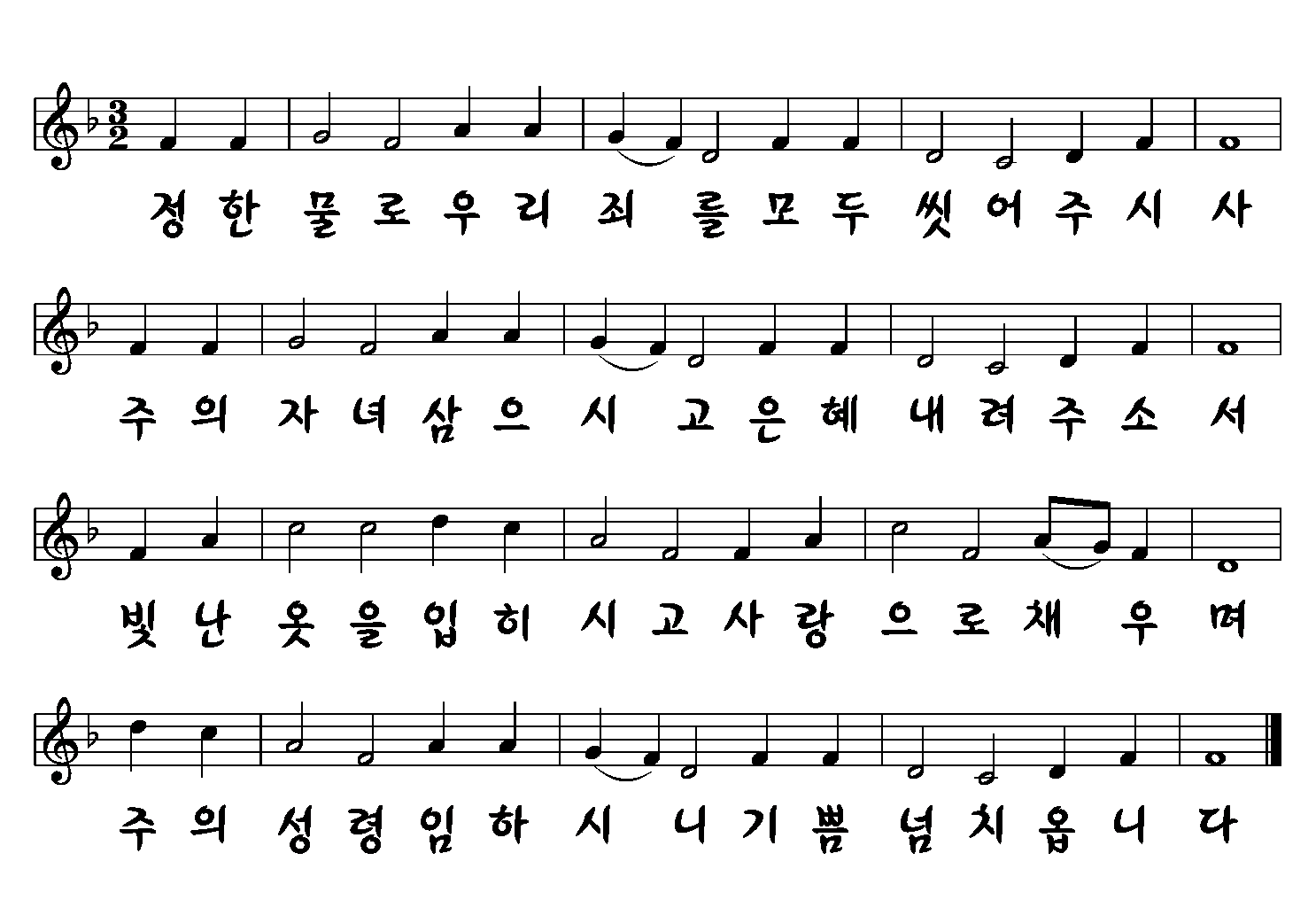 1절
1/3
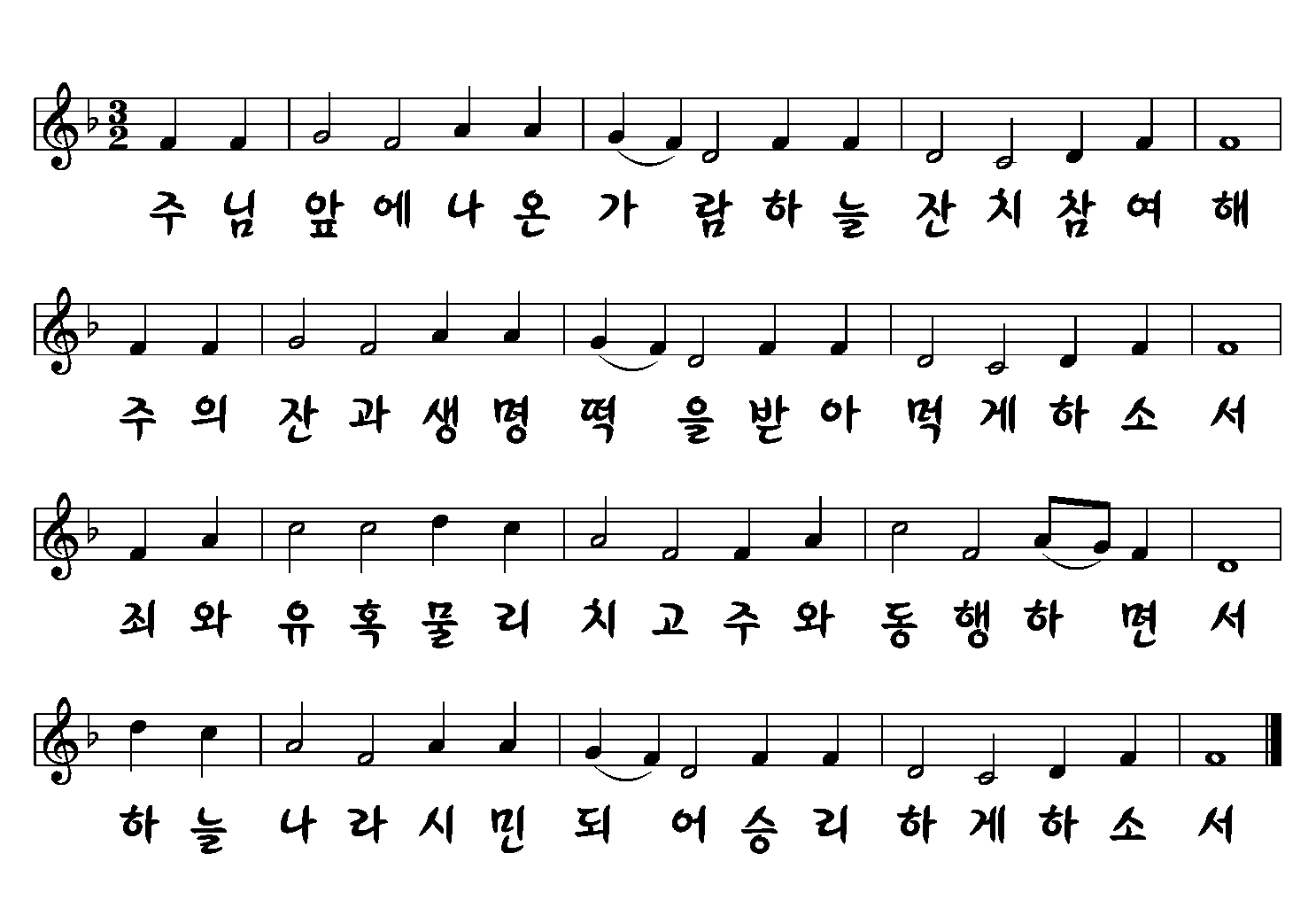 2절
2/3
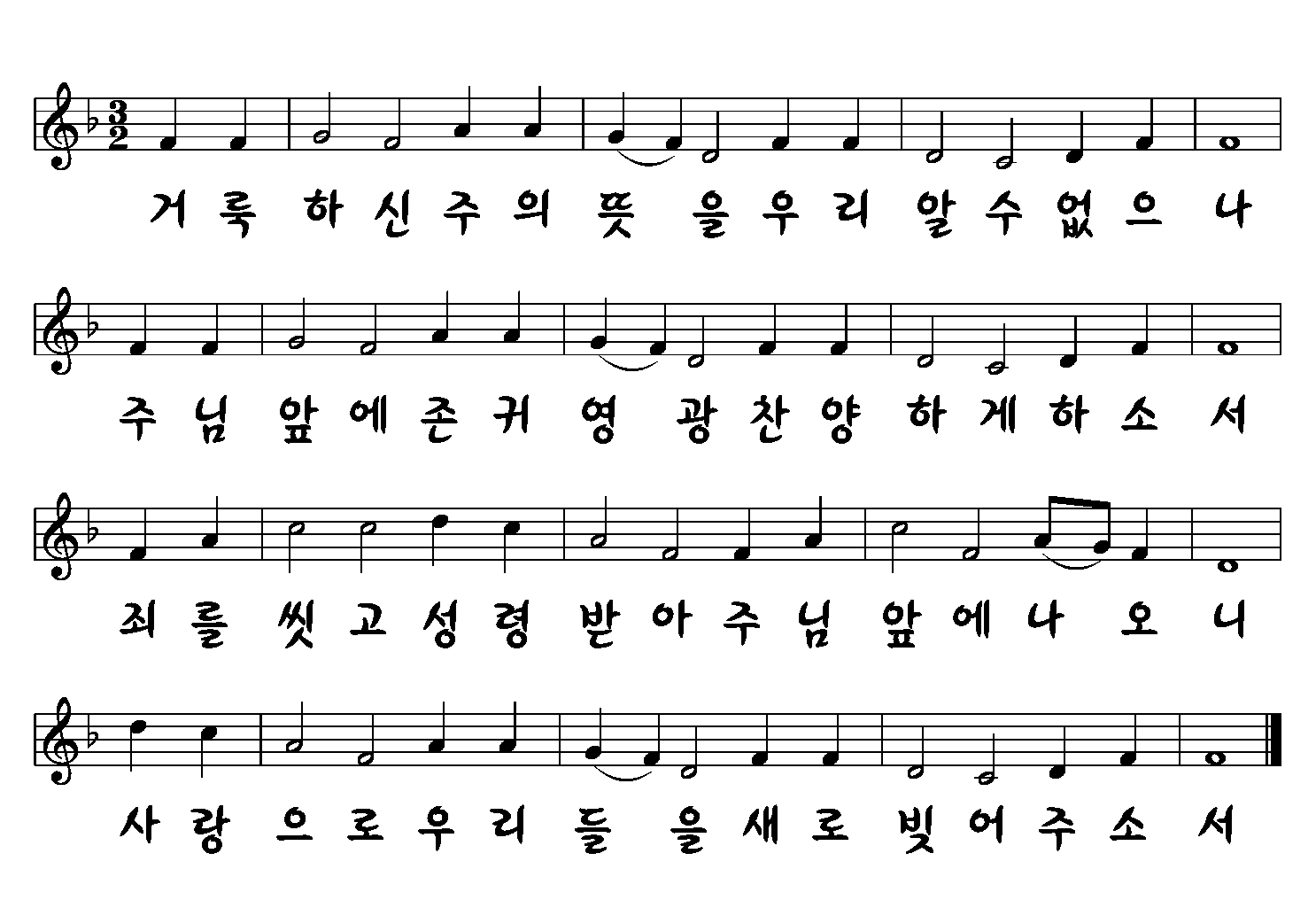 3절
3/3